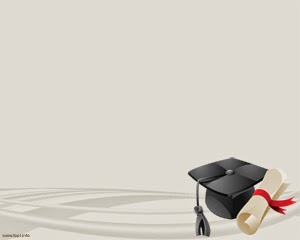 مقياس الاتصال والتحرير الإداري
لطلبة علوم التسيير ماستر1 تخصص:اقتصاد الصحة
Communication and Administrative Editing
الأستاذ الدكتور مصطفى بودرامة
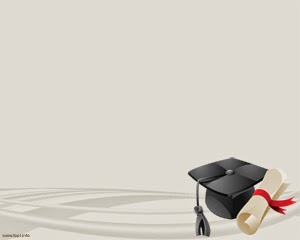 البرنامج
الجزء الأول:الاتصال
المحور 1:  مفهوم الاتصالات الإدارية.
المحور 2: تقنيات الاتصال الإداري.
              المحور 3: مهارات الاتصال الفعال.
              المحور 4: الاتصال الخارجي للمؤسسة.
الجزء الثاني: التحرير الإداري
المحور 1 : مدخل إلى التحرير الإداري.
      المحور 2 : صيغ التحرير الإداري وأنواعه.
                 المحور 3 : رسائل الأعمال والطلبات الإدارية.
          المحور 4 : التقرير الإداري والمحضر.
                             المحور 5 : جدول الإرسال والاستدعاء.
              المحور 6 : القرار والمقرر.
                                                 المحور 7: النصوص التشريعية والتنظيمية.
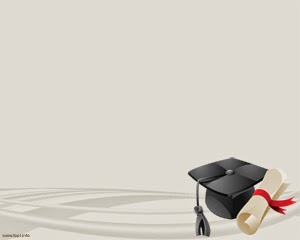 المراجـــــــــع
1-مميش علي ورزاق العربي، التحرير الإداري، المعهد الوطني لتكوين مستخدمي التربية وتحسين مستواهم، 2010م.
2- نوري منير وآخرون، الاتصالات الإدارية وأهميتها في اتخاذ القرارات في المؤسسة الاقتصادية، 2015
3- مصعب إسماعيل طبش، دور نظم وتقنيات الاتصال الإداري في خدمة اتخاذ القرارات، 2008م.
4- رشيد حباني، دليل تقنيات التحرير الإداري والمراسلة ،دار النشر والإشهار، الجزائر.
5- ميلود برادمة، مميزات المراسلات والوثائق الإدارية، دار المعرفة، الجزائر.
6- عطاء اللهبو حميدة، دروس في المراسلات الإدارية مع نماذج تطبيقية.
7- صبرينة رماش، الفعالية الاتصالية في المؤسسة الاقتصادية الجزائرية، أطروحة دكتوراه، جامعة منتوري، 2009م.
8- منى العبد الله، نظريات الاتصال، دار النهضة العربية، لبنان، 2006.
9- عبد الفتاح، محمود احمد، مهارات العرض والتقديم، المجموعة العربية، 2012-2013. مصر
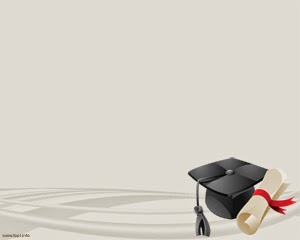 المحور الأول: مفهوم الاتصال الإداري
الأهداف:
بعد عرض هذه المادة العلمية واستيعاب محتوياتها سوف يكون الطالب قادرا على:
-إعطاء مفهوم للاتصال الإداري.
-القدرة على تحليل عناصر عملية الاتصال.
-إمكانية شرح أنواع عملية الاتصال.
-إبداء الرأي في معوقات عملية الاتصال الإداري.
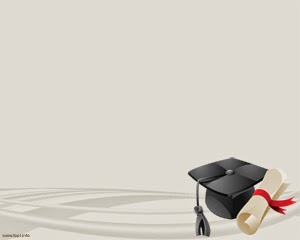 مقـــــــدمة
يعد الاتصال من المفاهيم النفسية والاجتماعية التي تغلغلت في كافة ميادين الحياة العامة والخاصة، ولا يمكن أن يستغني عنها الفرد. فهو يتفاعل مع غيره من خلال وسائل الاتصال للتعبير عن أبعاده التفاعلية الاجتماعية. فالاتصال هو وسيلة لخلق حركية وديناميكية للجماعات. وعلى اعتبار أن المؤسسة عبارة عن مجموعة من الأفراد منظمين في شكل قانوني بغرض القيام بمهام محددة، تهدف مجموعها إلى تحقيق غايات وأهداف المؤسسة ككل.
وللاتصال الإداري دور مهم وحيوي في عمل كل منظمة، وفعالية العملية الإدارية في أي منظمة  تتوقف على فعالية وكفاءة قنوات الاتصال المختلفة والتي تربط بين وحداتها الإدارية الداخلية المختلفة وكذا الخارجية منها.
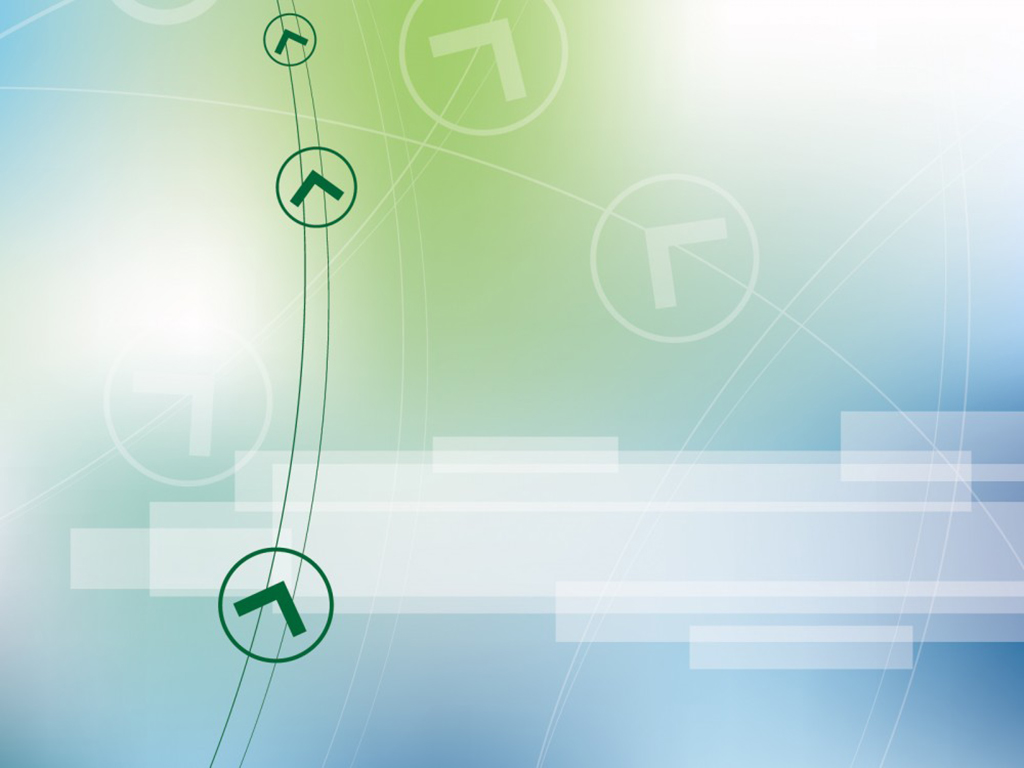 مفهوم  الاتصال
الاتصال هو عملية إرسال واستقبال المعلومات بين طرفين (مرسل ومستقبل ) وهذا يعني التفاعل والمشاركة بينهما حول معلومة أو رأي أو سلوك، وكلمة اتصال مشتقة من الأصل اللاتيني communicate وهي تعني المشاركة .
ويعرفه نيومان : بأنه تبادل الحقائق والأفكار والآراء أو العواطف بين شخصين أو أكثر  «.
وتعرفه جمعية إدارة الأعمال الأمريكية بأنه سلوك ينتج عنه تبادل المعنى.
Communication  is the Art and process of creating and sharing Ideas.
ومعنى كلمة الاتصال هوعملية نقل فكرة معينة، أو معنى محدد في ذهن فرد إلى ذهن فرد آخر أو أفراد آخرين، وهي عملية يتم عن طريقها إحداث التفاعل بين الأفراد بصورة متبادلة من الجانبين.
الاتصال هو مهارة التأثير على الاخرين وبالتالي يحتاج الى تعلم وتدريب، والمهارة هي المقدرة على اداء عمل بدرجة عالية من الاتقان وبمجهود اقل وتكلفة اقل وهي تحتاج الى المعرفة النظرية والممارسة العملية
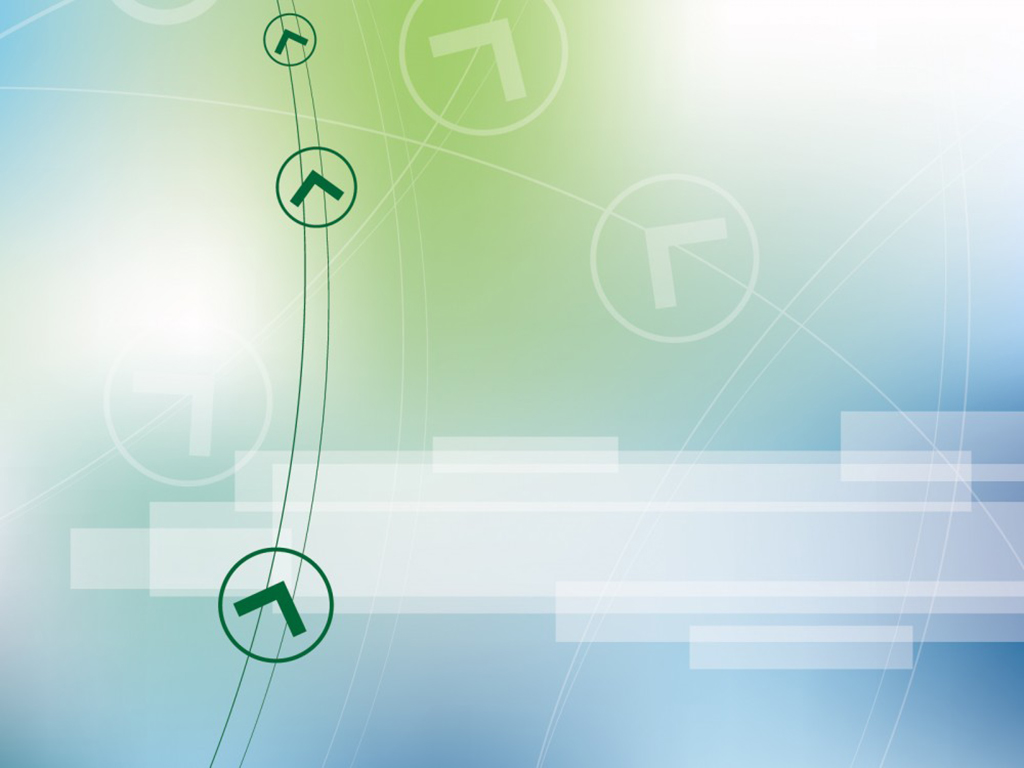 مفهوم الاتصالات الإدارية
تعريف الاتصال الإداري:Administrative communication
هو عملية إدارية واجتماعية وسلوكية تعمل على إيصال البيانات والمعلومات والقرارات إلى أفراد المنظمة للوصول إلى الهدف المشترك، وبالتالي يتفاعل من خلال الاتصال مجموعة الأفراد المرسلين والمستقبلين اجتماعيا وتخلق الروابط والصلات والتشابكات فيؤثرون ويتأثرون في بعضهم البعض.
أثبتت الدراسات الخاصة بالسلوك الإداري إن رجل الإدارة يقضي حوالي 70-80% في وقته في الاتصال مع الآخرين.
إننا نمارس الاستماع أكثر من الكلام في عملية الاتصال فحسب بعض المفكرين53% استماع و14 % كتابة و 16 %كلام و 17 % قراءة.
يعتبر الاتصال الإداري في غاية الأهمية بالنسبة للمنظمات العامة ولكن الاتصال في حد ذاته ليس غاية، وإنما هو وسيلة فعّالة تساهم في تحقيق الأهداف والخطط والتنفيذ الفعّال للتنظيم الإداري، وكذلك ليحقّق الرقابة الإدارية عن طريق قنوات ووسائل الاتصال.
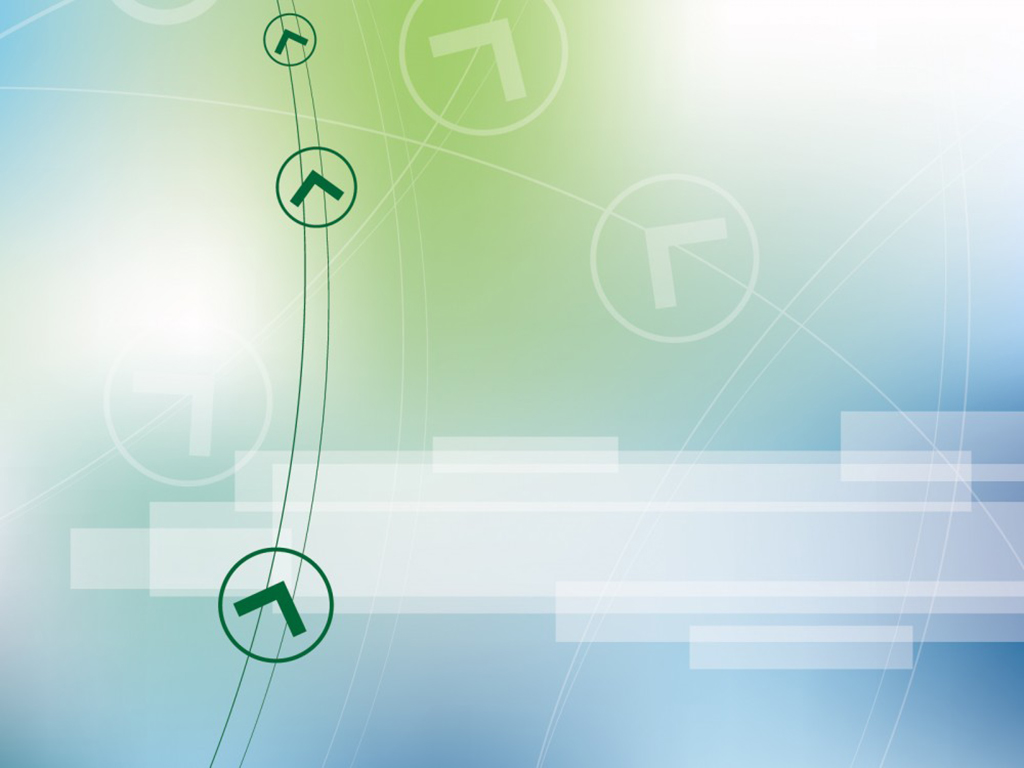 اسئلة
ماهو الفرق بين الاعلام والاتصال؟
الاجابة: الاتصال عملية تبادل بين طرفين لكل واحد منهما معلومة يقدمها للأخر، اما الاعلام فهو عملية نقل المعلومة من الذي يعرف الى الذي لا يعرف.
ماهو الفرق بين البيانات والمعلومات؟
الاجابة: البيانات هي معطيات خام قبل المعالجة ولا يمكن ان تكون اساسا لاتخاذ  القرارات على عكس المعلومات التي يمكن الحصول عليها بعد معالجة البيانات التي يمكن على اساسها اتخاذ القرارات
لماذا نتواصل؟
الإجابة: نتوصل للتعرف على الذات-التعبير عن الذات-التعرف على الطرف الأخر-بناء علاقات إنسانية-التأثير بالآخرين.
لقد أوضحت بعض الدراسات أن 75%من النجاح الذي يحققه الإنسان في عمله يعتمد فيه على البراعة الاتصالية و15% فقط تعتمد على المهارات العلمية والمهنية.
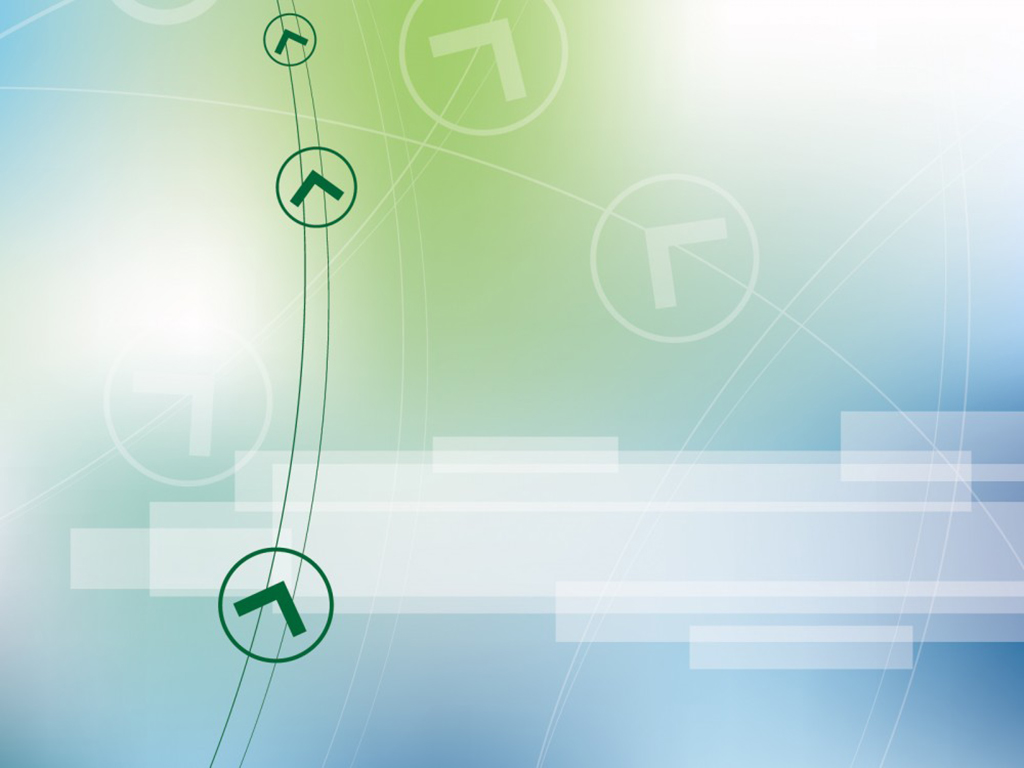 أهداف الاتصال الإداري
من وجهة نظر المرسل:
الاعلام: نقل المعلومات والأفكار إلى المستقبل أو المستقبلين، وإعلامهم بما يدور حولهم من أحداث. 
التعلم: بمعنى تدريب وتطوير أفراد المجتمع عن طريق تزويدهم بمختلف المعلومات والمهارات التي تؤهلهم للقيام بمهام ووظائف معينة أو ابتكار أمور حديثة، وتطوير إمكاناتهم العلمية والعملية وفق ما تتطلبه ظروفهم الوظيفية. 
الترفيه: وذلك من خلال الترويح عن نفوس أفراد المجتمع وتسليتهم 
الإقناع: بمعنى إحداث تحولات في وجهات نظر الآخرين وتغييرها إلى الأحسن. 
من وجهة نظر المرسل إليه :
فهم واستيعاب ما يحيط به من ظواهر وأحداث.
تعلم مهارات وخبرات جديدة واختبار قدرته في تطوير إمكاناته العملية والعلمية، الإبداع والابتكار وتحمل مسؤوليات جديدة. 
الشعور بالراحة، المتعة والتسلية. 
الحصول على المعلومات الجديدة التي تساعد في اتخاذ القرار والتصرف بشكل اللائق والمقبول اجتماعيا.
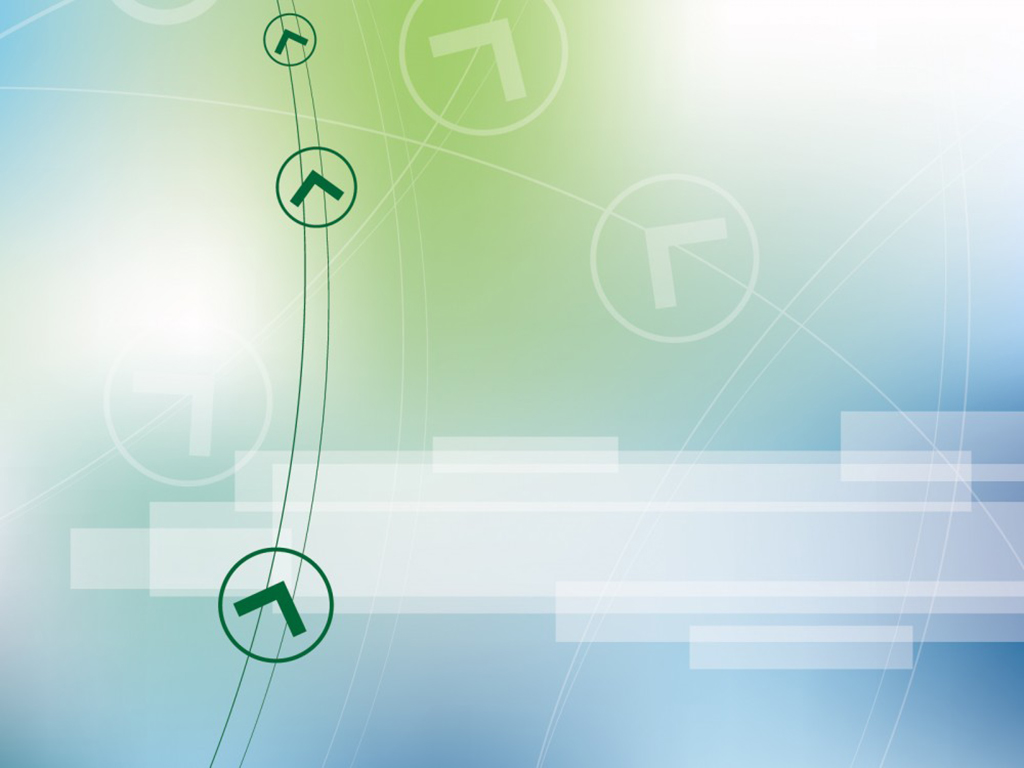 أهداف الاتصال الإداري في المؤسسة
تزود العاملين بالمعلومات التي يحتاجونها عن الممارسات الخاصة بالعمل للقيام بمهامهم على أكمل وجه.
التنسيق بين الجهود العاملين في المنظمة وأقسامها وإدارتها.
تمكين القيادة بإيصال توجيهاتها وأفكارها ونصائحها الى العاملين وفي الوقت نفسه تمكن العاملين من إيصال أرائهم  وجهات نظرهم إلى القادة.
نقل أهداف وخطط المنظمة إلى العاملين والى جمهورها خارج المنظمة  لكسب دعمهم.
تحقيق الانسياب المعلومات والبيانات الضرورية لحسن سير العمل داخل المنظمة.
 مساعدة الادارة بالقيام بأعمالها الرئيسية في رسم سياسات المنظمة و وضع خططها و اتخاذ قرارتها.
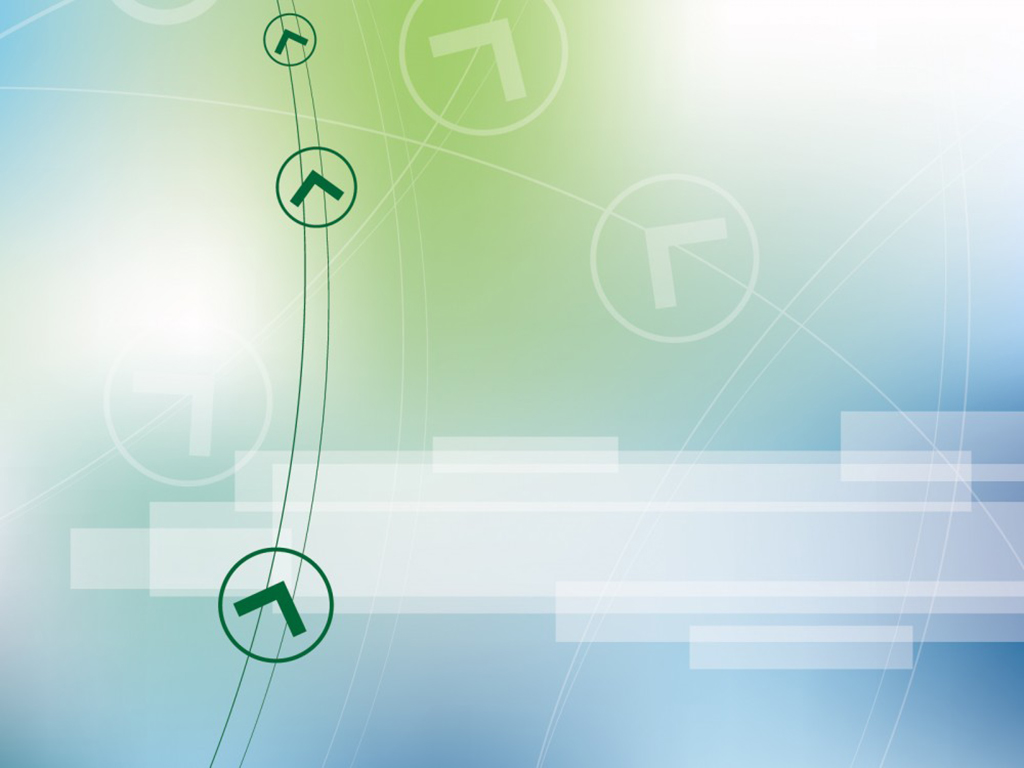 عناصر الاتصال الادراي
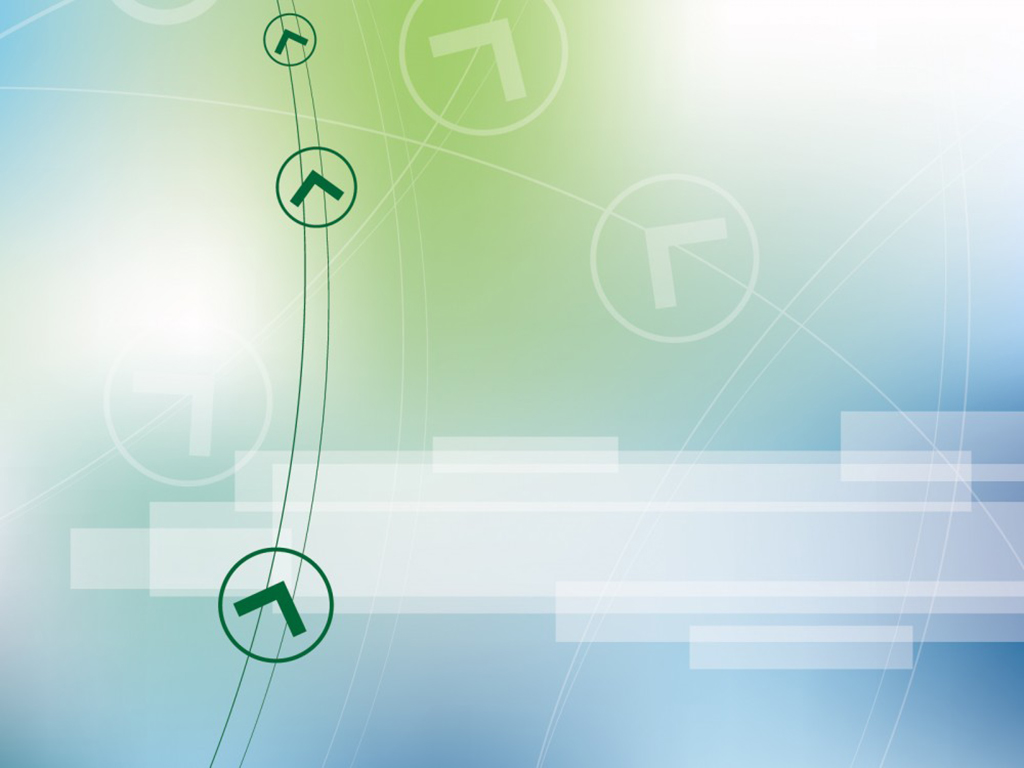 عناصر الاتصال الإداري
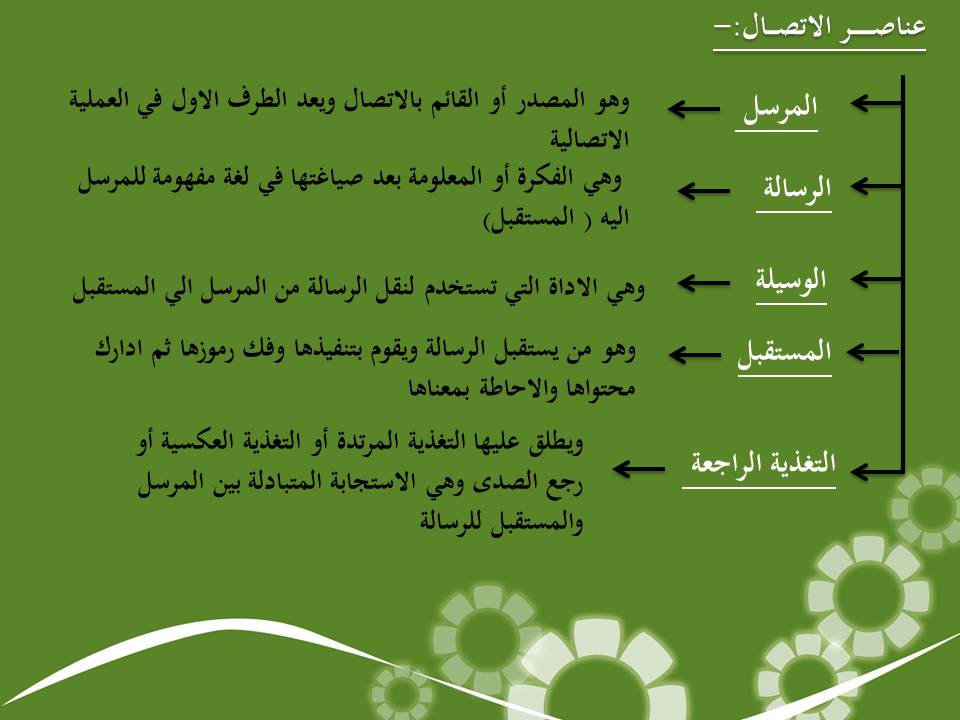 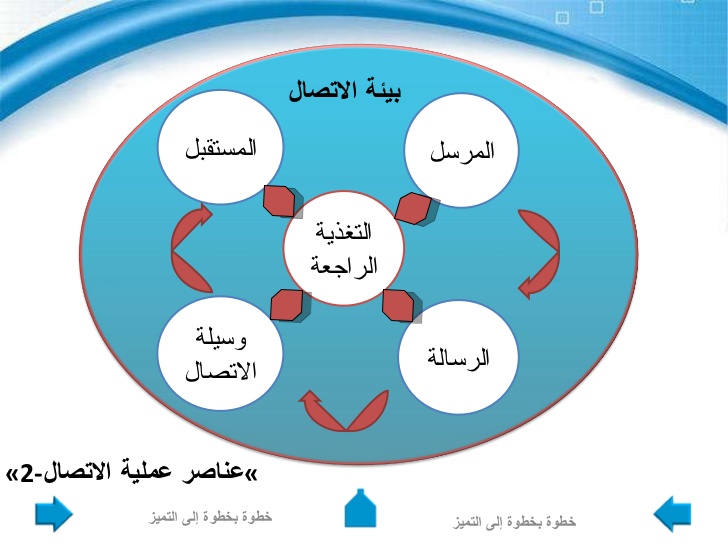 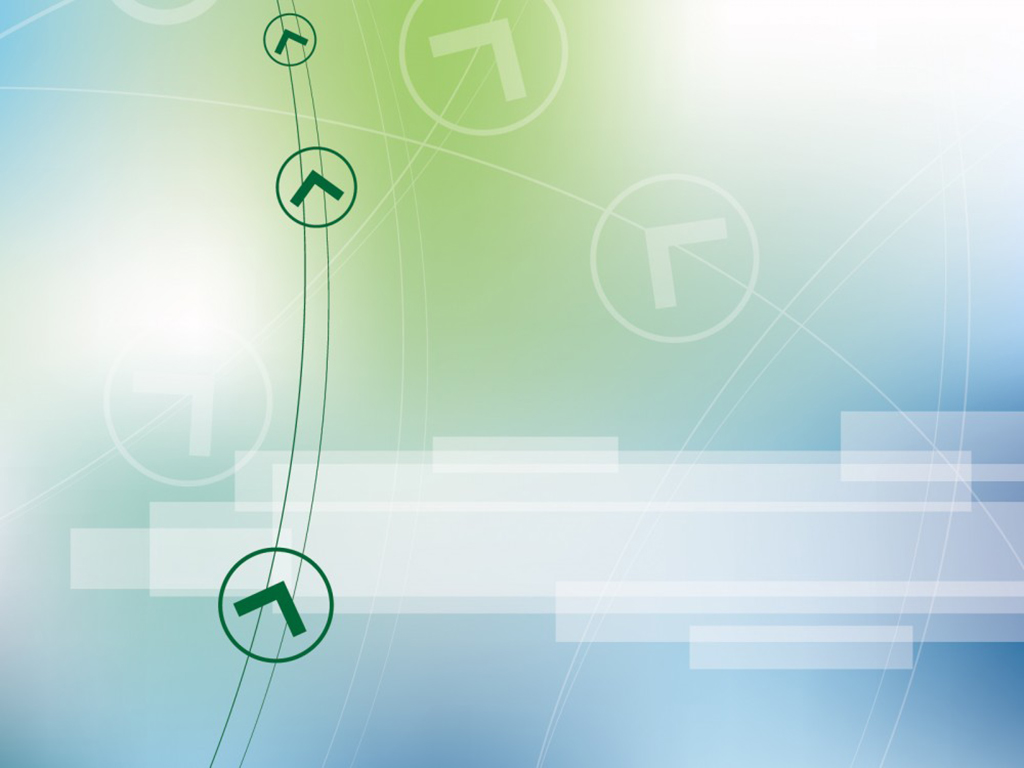 مراحل عملية الاتصال
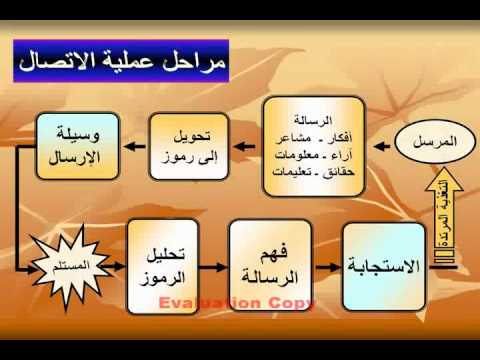 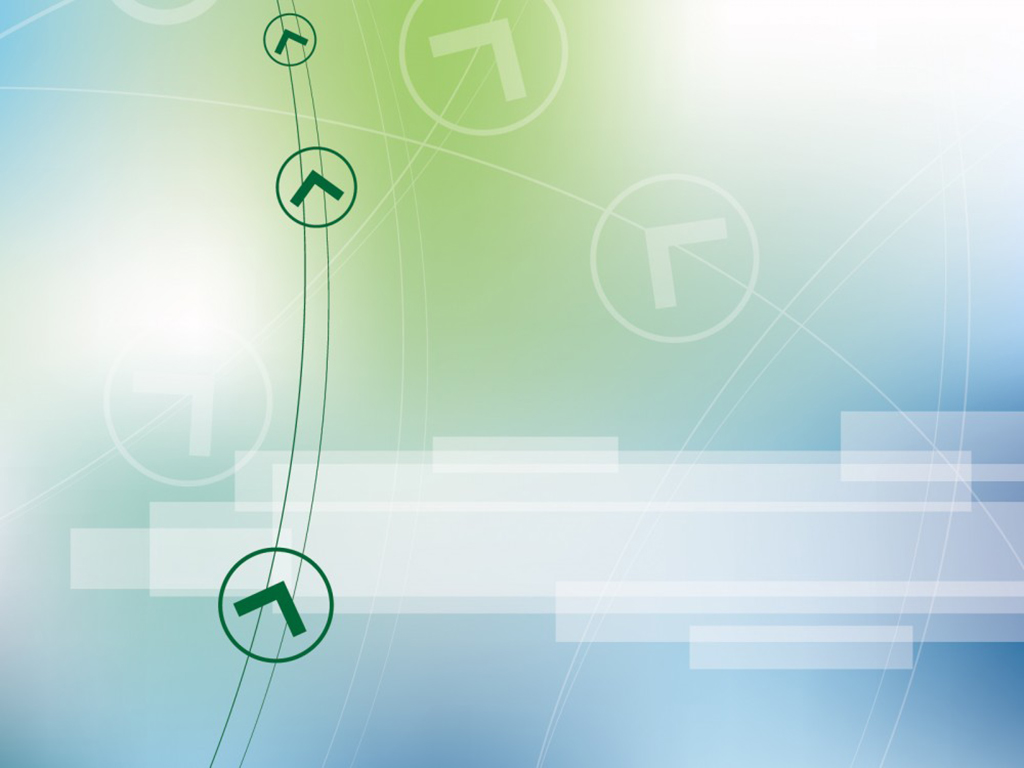 عناصر الاتصال
المرسل: senderصانع الرسالة، يقوم بأربعة مهام هي:
-تحديد المعنى المراد ايصاله--يضع هذا المعنى في رموز سواء كانت كلامية او غير كلامية
-يرسل الرسالة---يتفاعل مع تجاوب المستقبل للرسالة.
وهذا يعتمد على العناصر التالية:
خصائصه ومهاراته.
الملكات المتوفرة لديه.
اللغة التي يتحدث بها.
مدى قبوله لدى الآخرين.
قدرته على جذب الانتباه.
خلفيته المعرفية.
مدى دراسته للجمهور.
الرسالةmessage: هي المعنى الذي كونه المرسل وتتكون من:
-الكلمات والافكار والمشاعر والآراء والتعليمات.
-شكل المتصل وحركات جسمه وصوته.
-الانطباع الذي يعطيه المتصل عن نفسه(خائف، متردد).
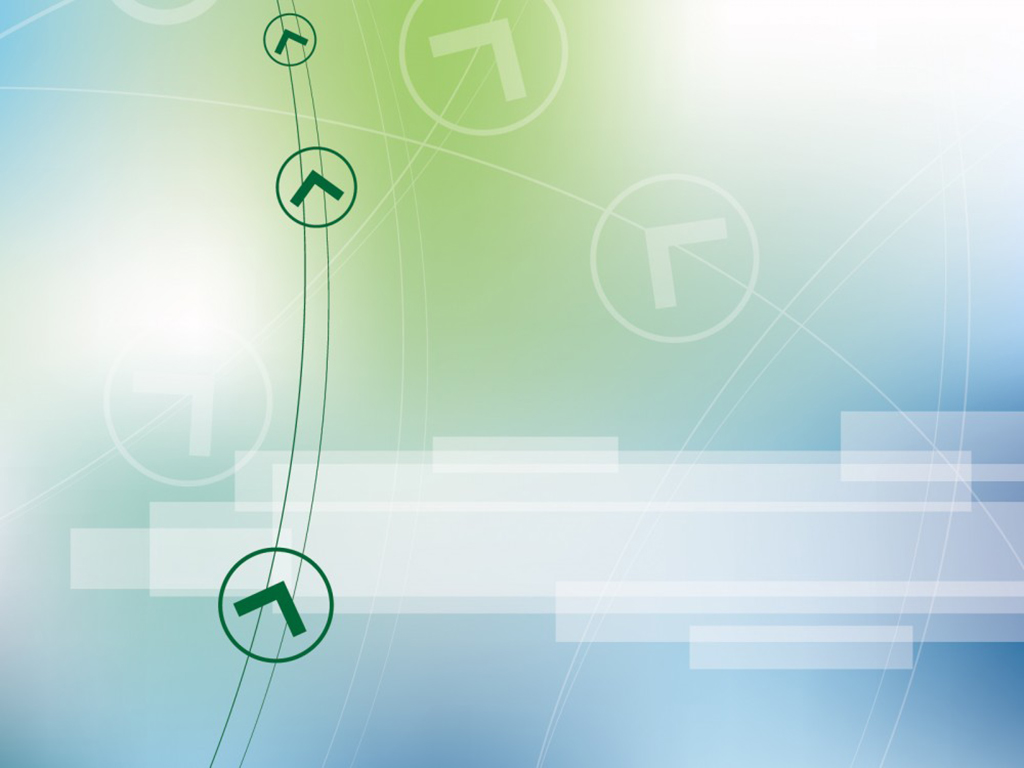 عناصر الاتصال
الترميزcoding: ماهي الرموز التي نستخدمها في التعبير عن المعاني والأفكار التي نريد نقلها للآخرين ؟ الكلمات – الإشارات – الإيماءات -حركات الجسم .
الوسيلةchannel: هي القناة الحاملة للرسالة كالصوت الكتب البث الاذاعي. المستقبلreceiver : يقوم بتحليل الرسائل وتفسيرها وترجمتها، وبالتالي يقوم بفك الرموز وتحويلها الى معان وبالتالي يفهم  الرسالة ثم يقوم بالاستجابة.
التغذية الراجعةfeedback: هي الاستجابة التي يرسها المستقبل الى المرسل والتي تدل على وصول الرسالة وفهمها كما اراد هو، وهي عملية انية تحدث فور وصول الرسالة.
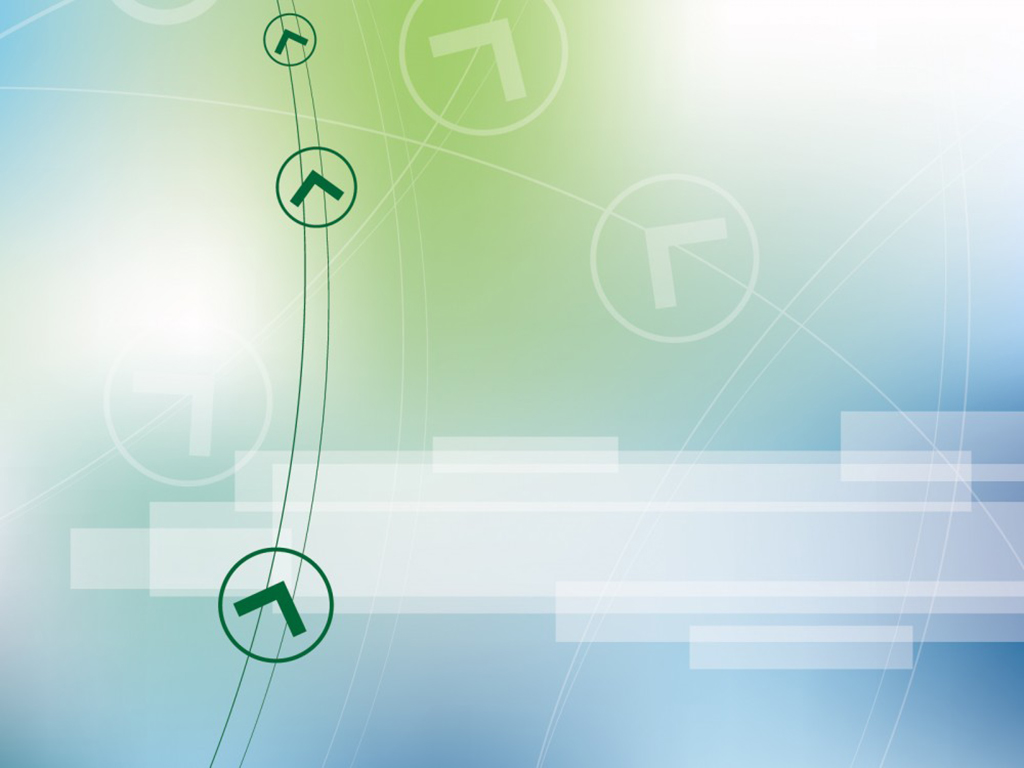 عناصر الاتصال
بيئة الاتصال: هي الوسط الذي تتم في محيطه عملية الاتصال وتشمل:
-البيئة المادية: الظروف المادية المحيطة بالاتصال(الحرارة، الاصوات ، الأضواء).
-البيئة الثقافية: تتمثل في السلوكيات والعادات والتقاليد.
-البيئة الاجتماعية: تتمثل في نظم التعامل مع الافراد والجماعات ونسبة التعلم.
التشويش: تشويش مادي(ابواق، سرعة كلام المتصل).
-تشويش نفسي: ما يحدث من تشويش داخل عقل الإنسان.
-تشويش دلالي: اختلاف معنى الكلمة.
-تشويش تكنولوجي: تشويش في شبكة الهاتف.
-تشويش عضوي: ضعف او فقدان احد الحواس.
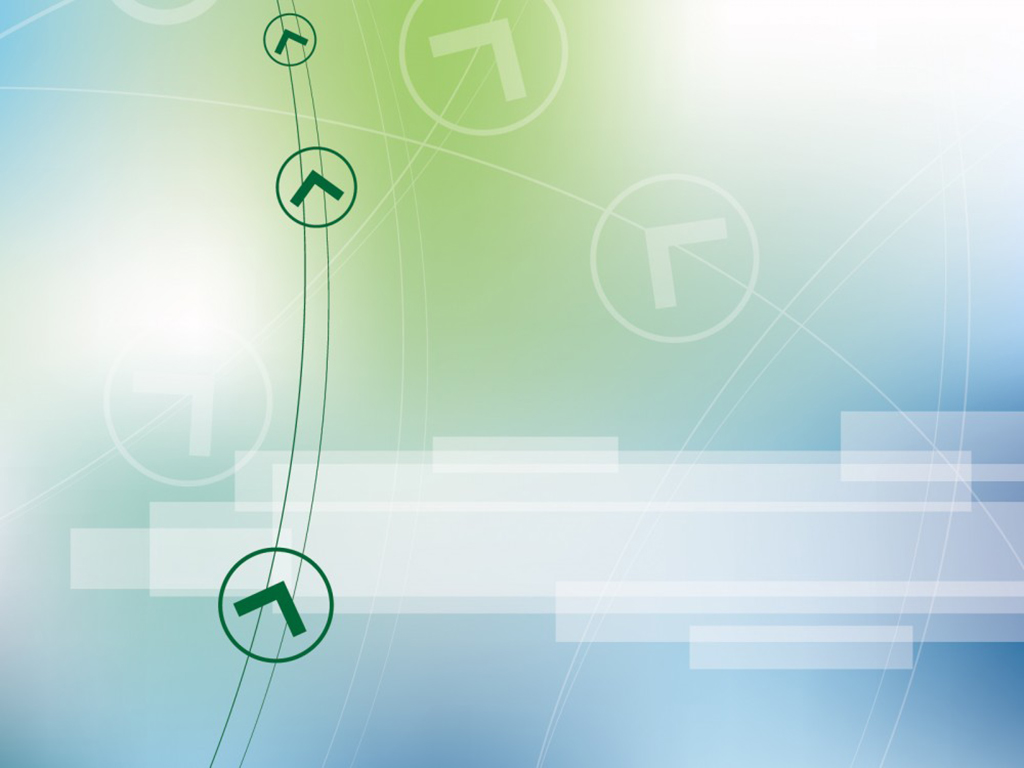 عناصر الاتصال
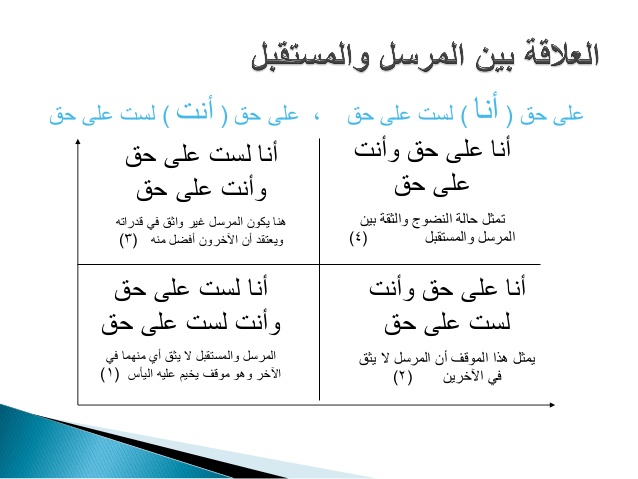 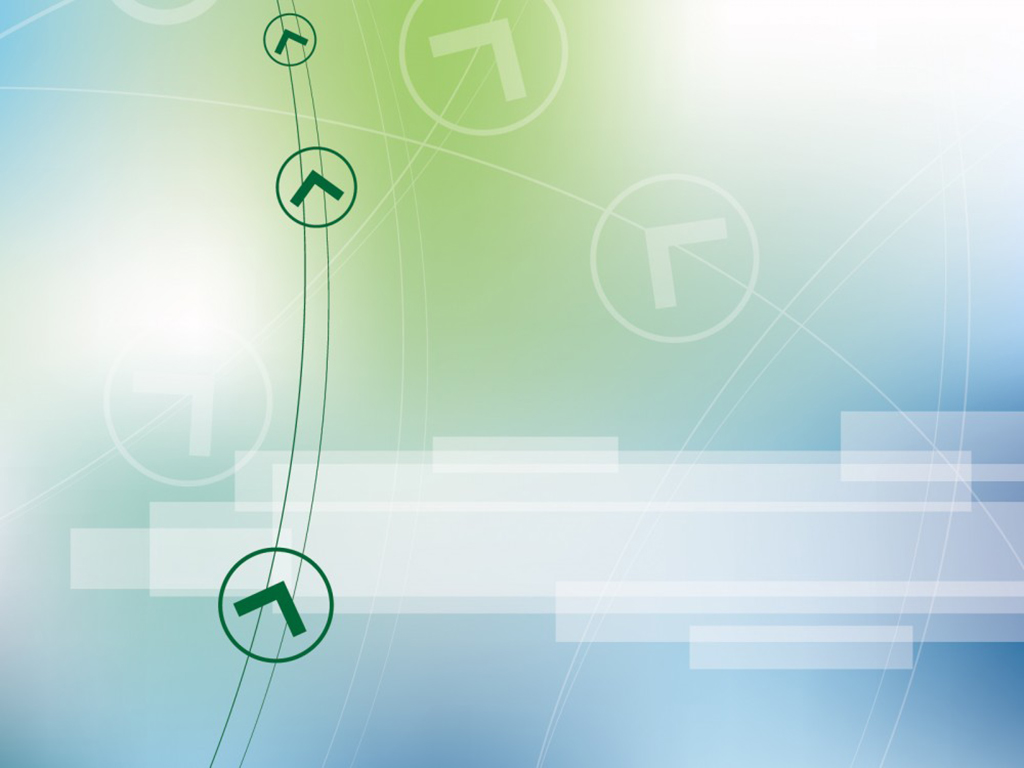 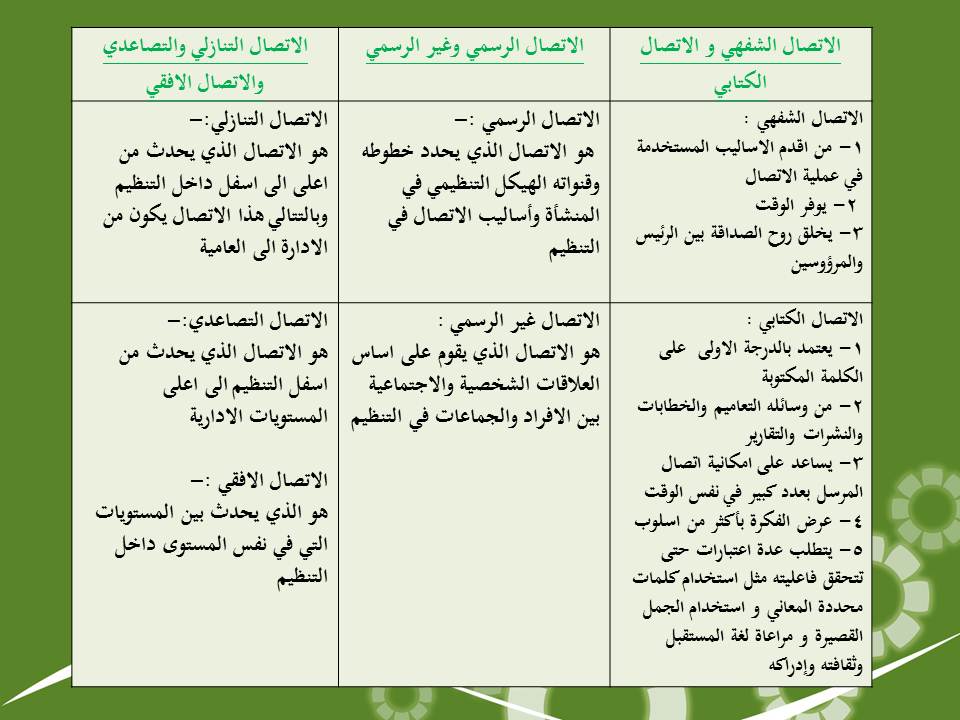 المبحث الثاني: أساسيات الاتصال الإداري
أولا : أنواع الاتصالات الادارية
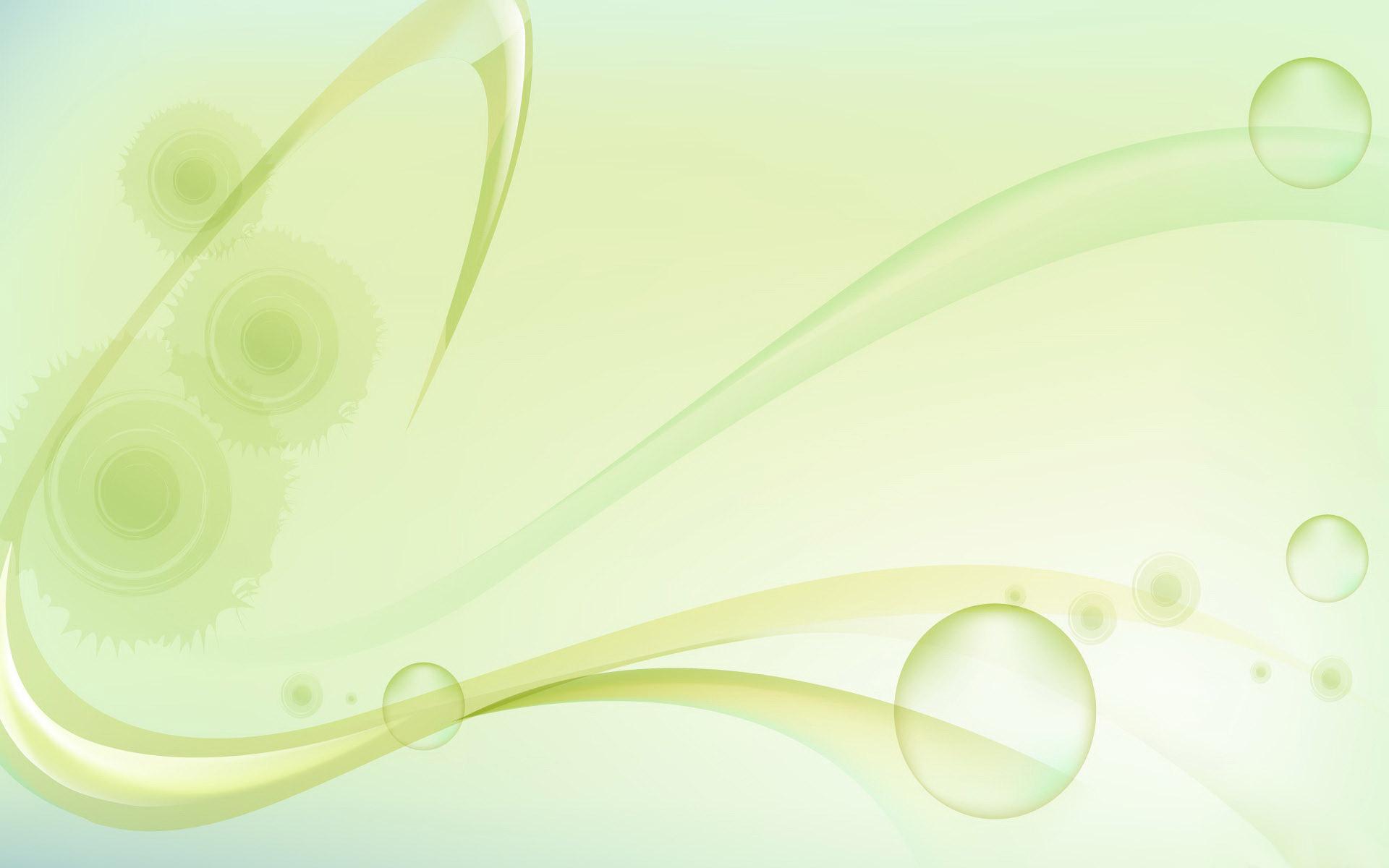 أنواع الاتصال الإداري
الاتصال الكتابي
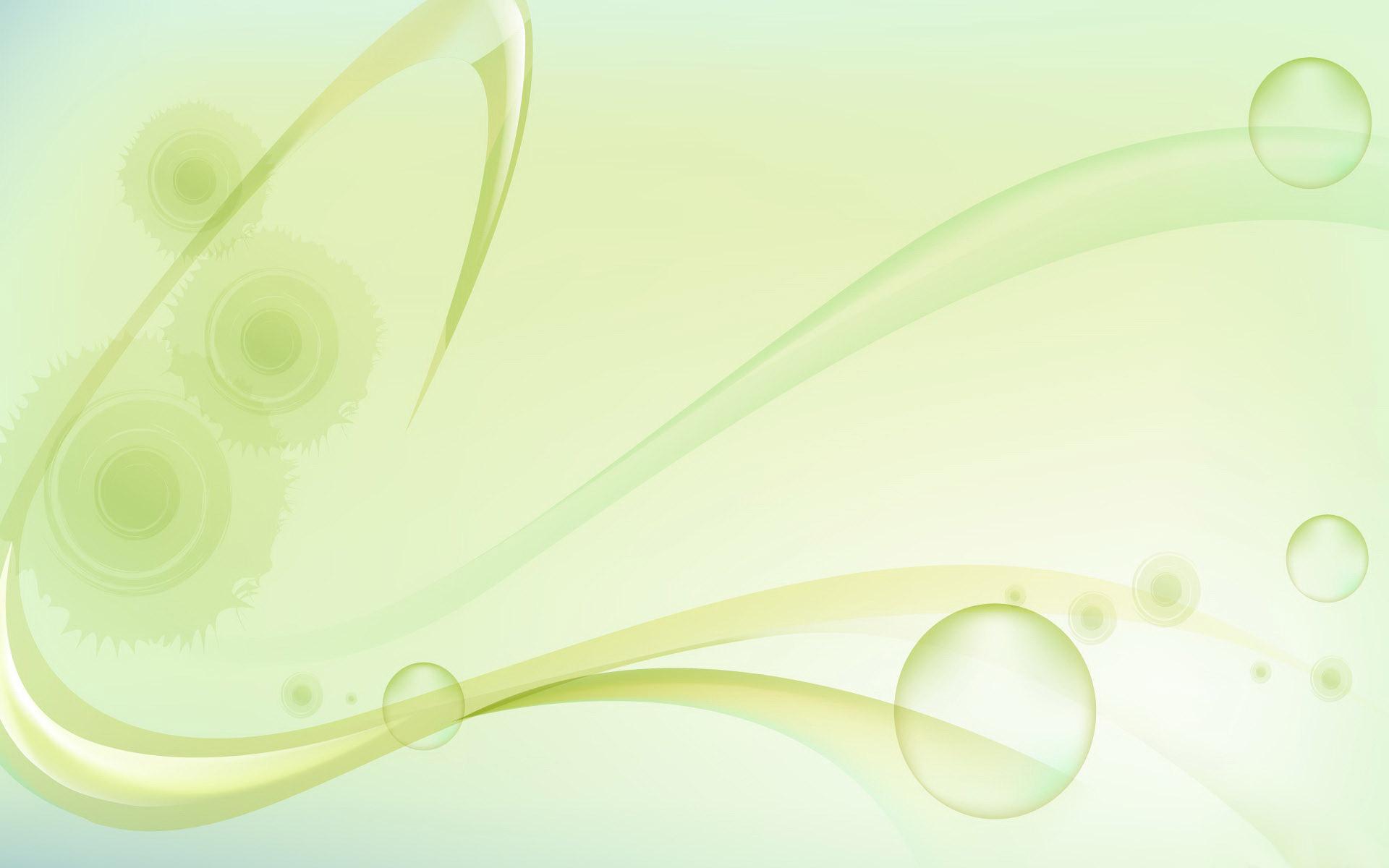 أنواع الاتصال
الاتصال الشفهي
اثبت الدراسات العلمية أن المعلومة الشفوية عند نقلها يتم فقدان 25 منها من شخص لأخر.
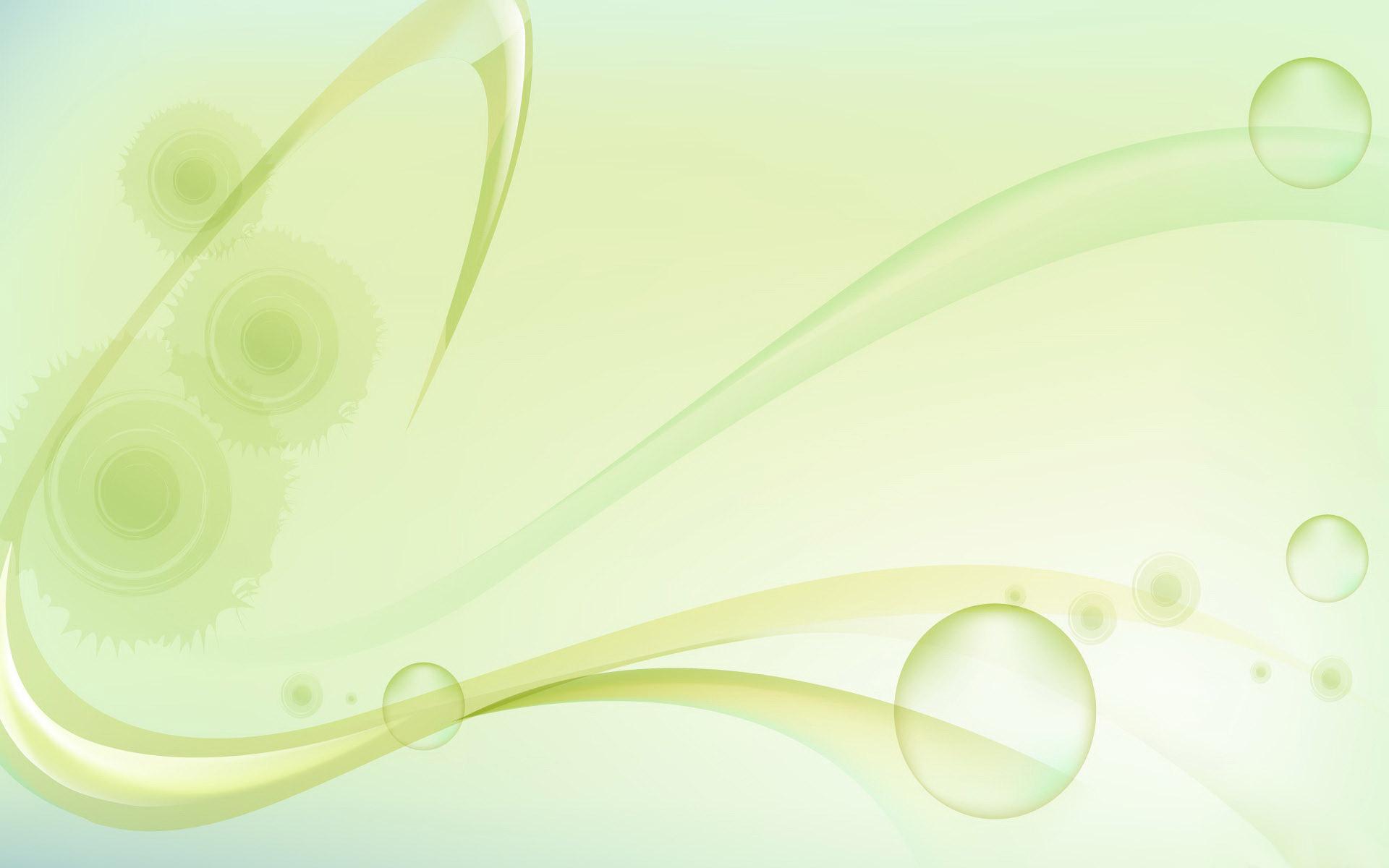 أنواع الاتصال
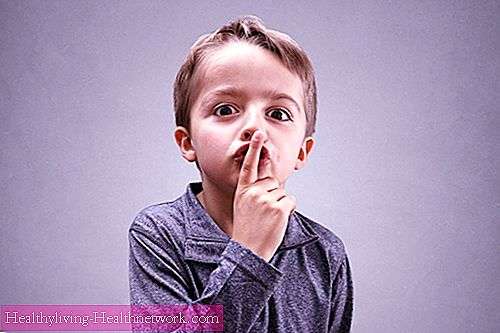 الاتصال غير اللفظي
تمثل جزءا كبيرا من أعمال المديرين اليومية ويقدر بعض الخبراء تستهلك ما بين 75-95  من وقت المديرين
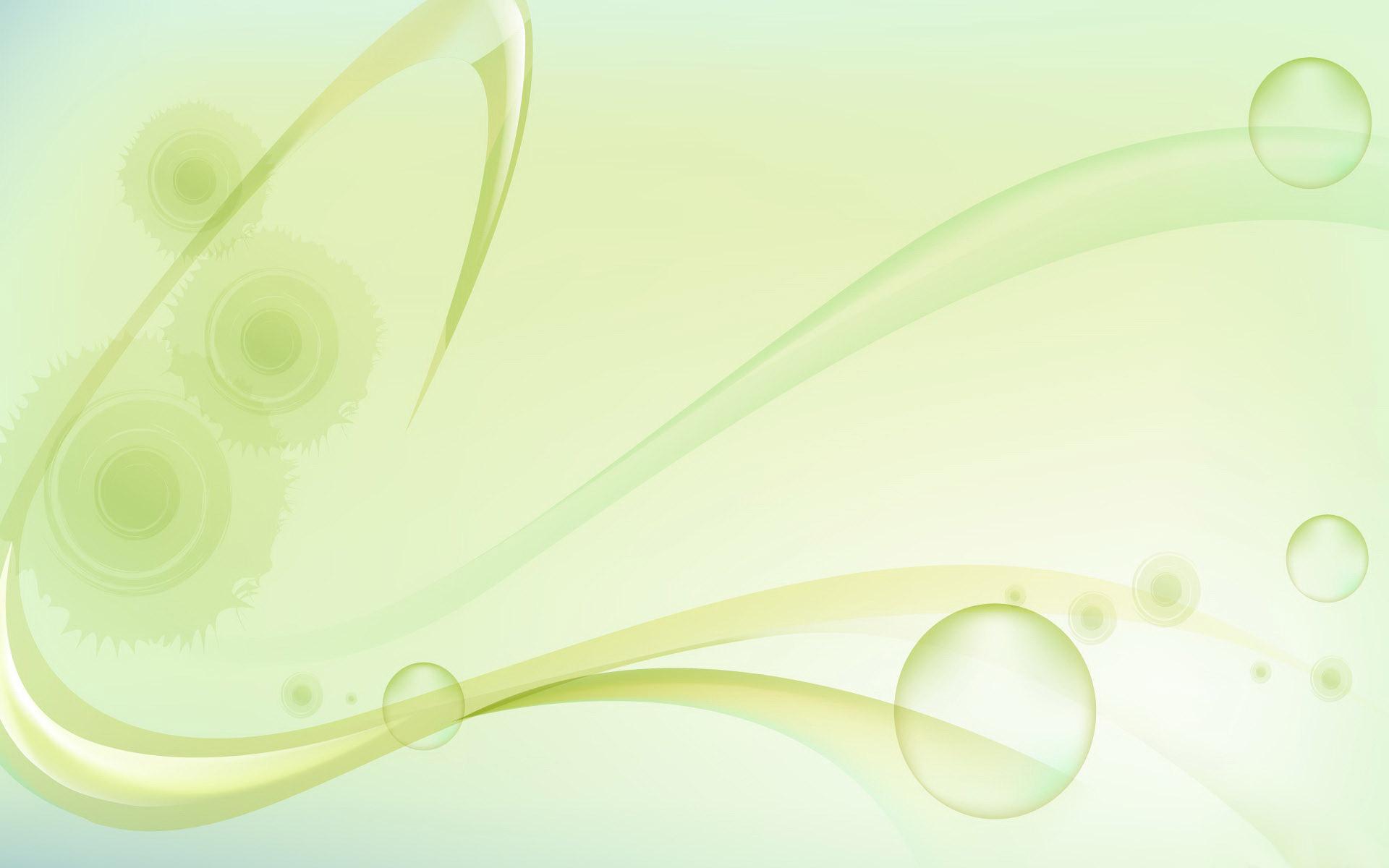 مقومات الاتصال  الاداري الفعال
هناك مجموعة من المقومات الأساسية التي يجب توافرها لكي يحقق الاتصال  الإداري فعاليته وهي:
معرفة مختلف الظروف العلمية والبيئية المحيطة بمستقبل الرسالة لضمان قبوله وتنفيذه لمضمون الرسالة الاتصالية.
مدى توفر نظام معلومات يضمن تدفق واستمرارية وكفاية البيانات والمعلومات المطلوب إرسالها بطريقة سهلة مفهومة.
دقة ووضوح المعلومات المطلوب إرسالها من شخص لآخر.
اختيار الوقت المناسب لنقل المعلومات من المرسل إلى المستقبل .
وضوح الهدف من الرسالة بصورة تتناسب مع المعاني المستخدمة.
 ضرورة توفير لغة مشتركة ومفهومة بين العاملين الداخليين في عملية نقل المعلومات.
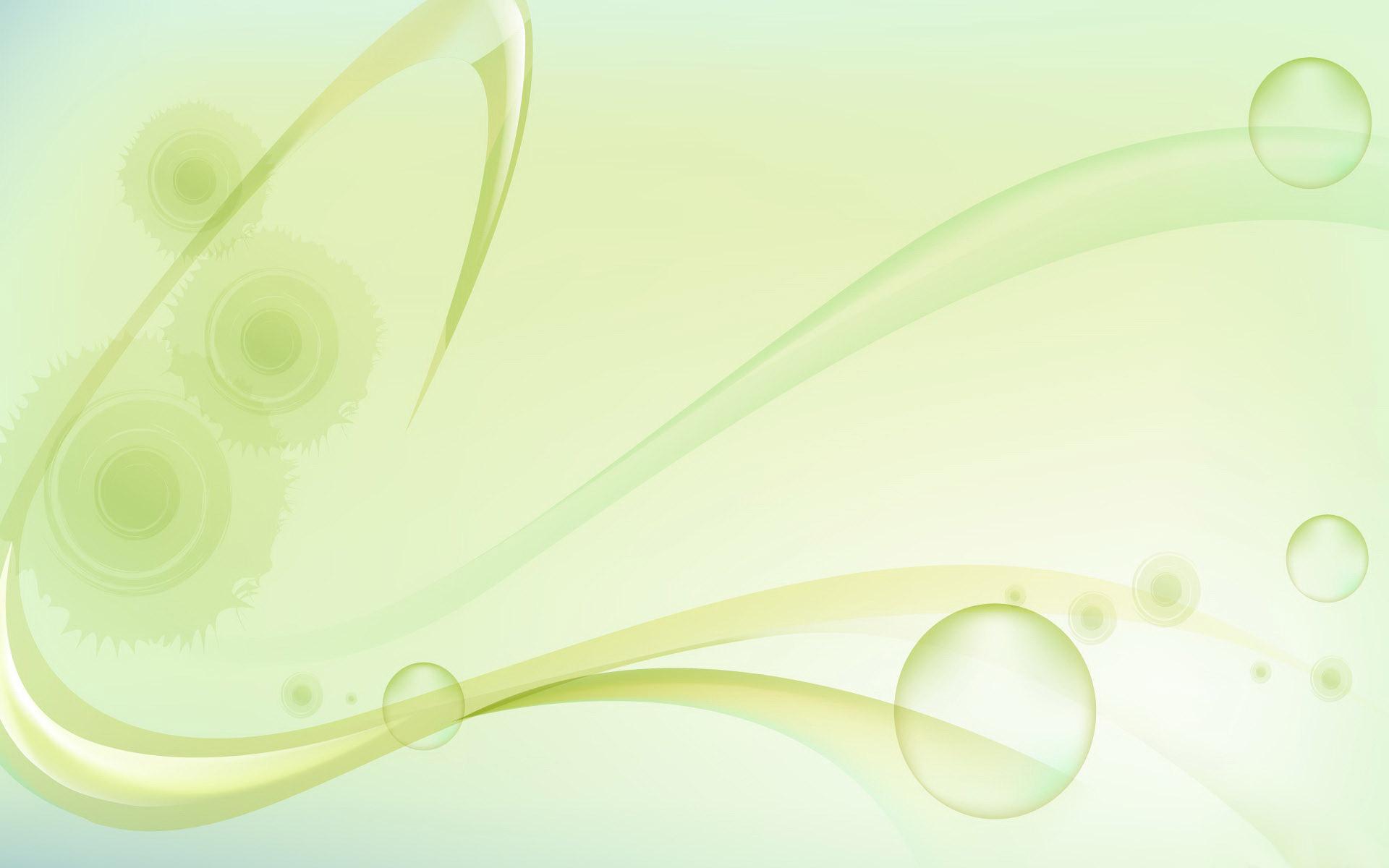 معوقات الاتصال
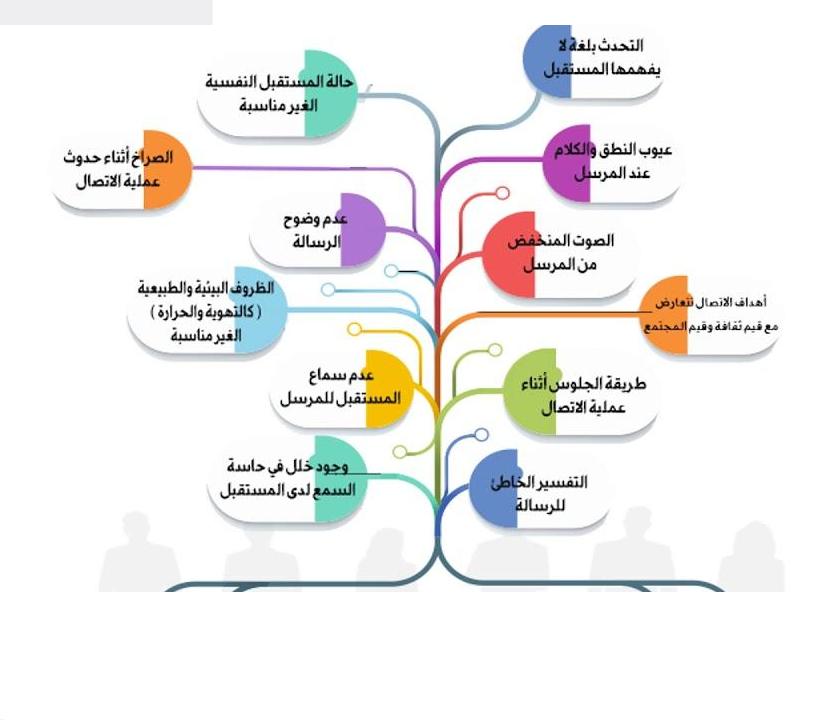 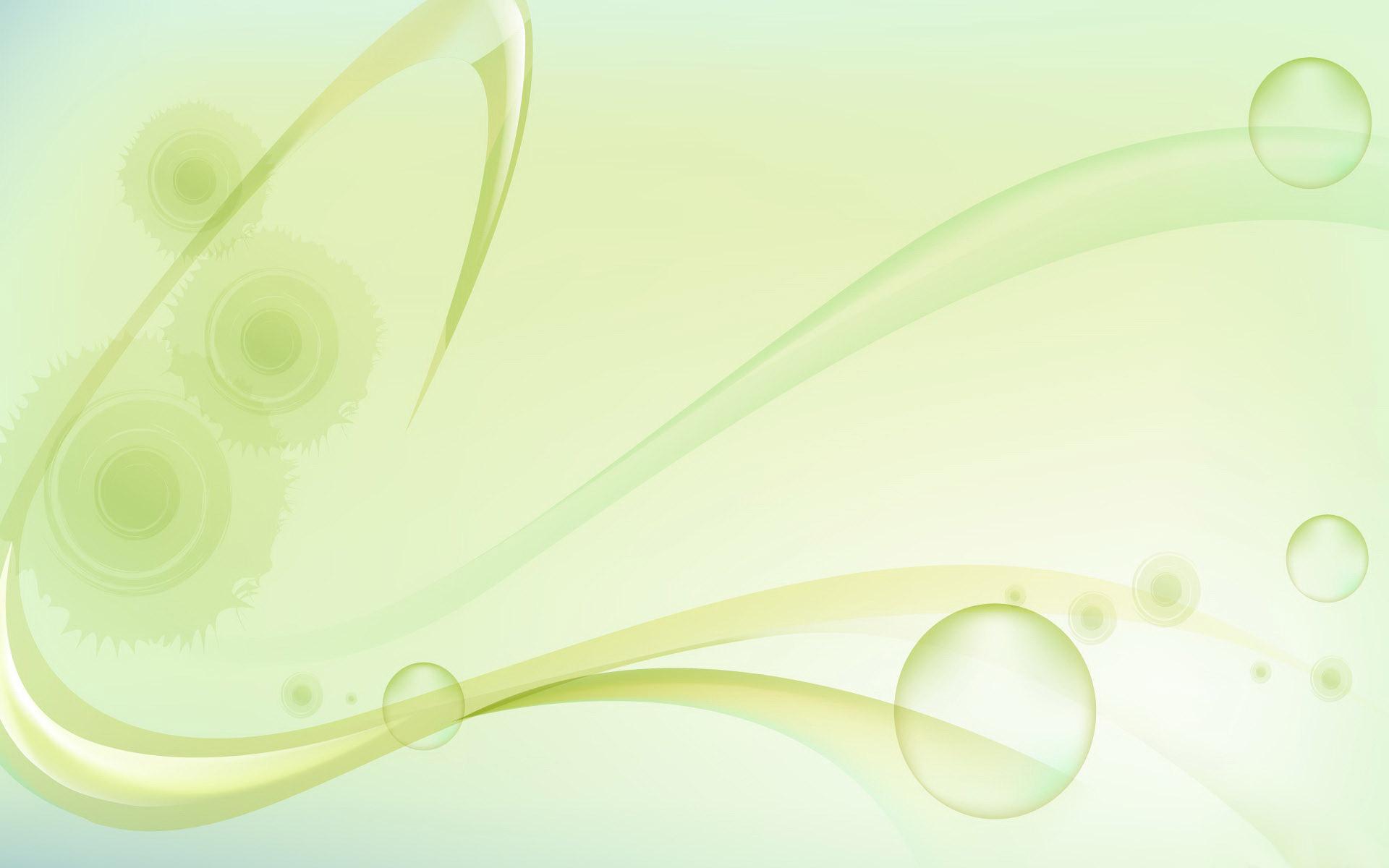 معوقات الاتصال الإداري
-عدم وضوح الأهداف من عملية الاتصال. 
-إساءة فهم الرسالة، فقد تكون الكلمات المستخدمة في عملية الاتصال غير مألوفة للمستقبل، ويكون عدم ثقة ووضوح في اختيار الكلمات.
 -اختلاف المستوى الثقافي والتخصص والمستوى الوظيفي والموقع الاجتماعي، والغايات والسمات الشخصية بين أطراف عملية الاتصال من مرسل ومستقبل. 
-تضارب البيانات والمعلومات وضعف وسائل الاتصال مثل انخفاض صوت المرسل، أو عدم عدم جودة أسلوب كتابة الرسالة. 
-عدم وجود الثقة بين أفراد المنظمة، وعدم وجود لمبدأ العلاقات الإنسانية والتعاون والشعور بالانتماء للمنظمة. 
-ضعف الهيكل التنظيمي وعدم وضوح في الاختصاصات، وعدم وضوح سياسة المنظمة، ووجود تداخل بين المهام الإدارية.
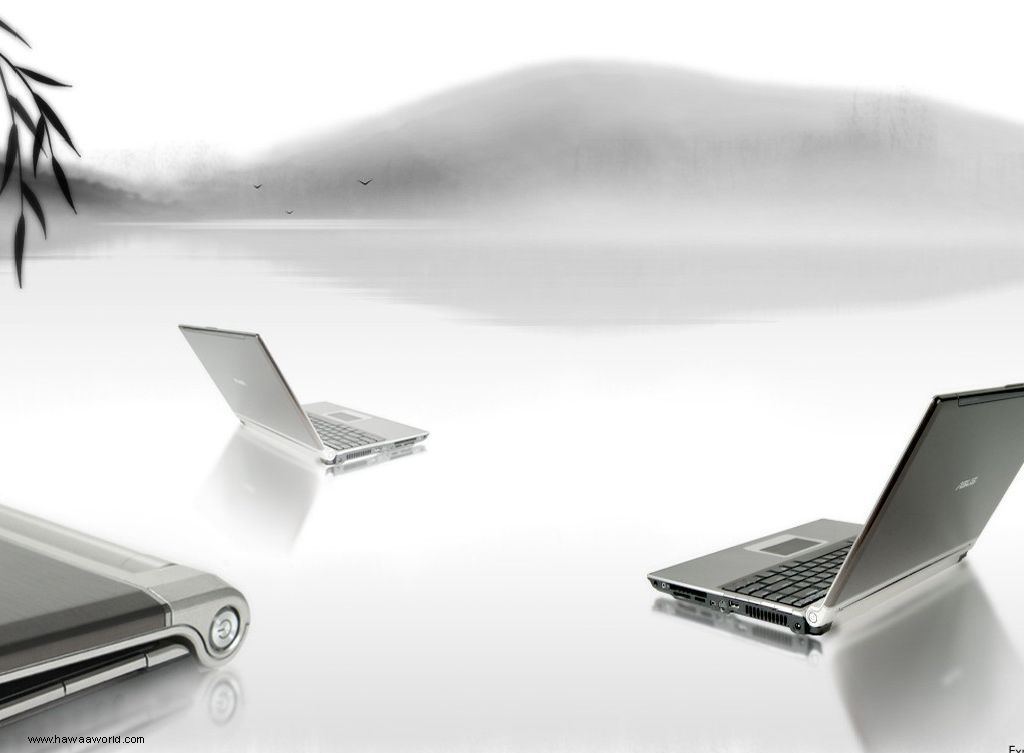 تقنيات الاتصال الإداري
تعريف تقنيات الاتصال الإداري
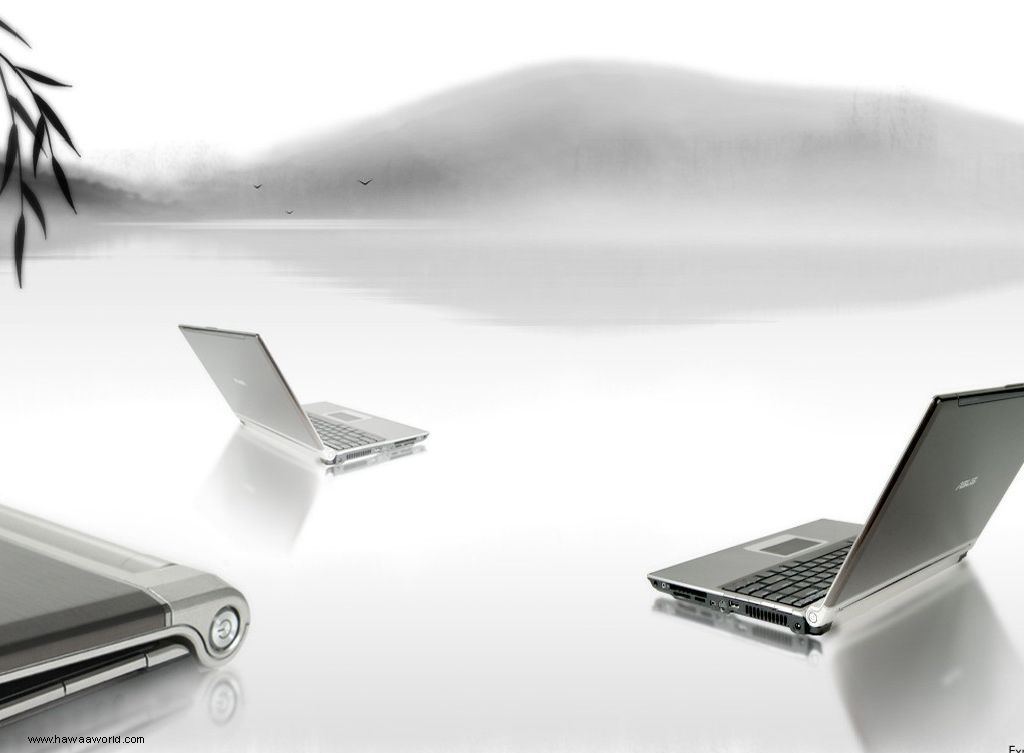 إنها الأدوات والأوعية والأساليب والوسائل والتجهيزات المتطورة التي يتم توظيفها بغرض نقل المعلومات والبيانات من المرسل الى المستقبل في أقل فترة زمنية وبأقل تكلفة وبدقة أكثر. 
ساهم التطور الحاصل في المجال التكنولوجي في جميع المجالات خاصة في مجال التسيير وإدارة الأعمال في تعدد وسائل الاتصال وجعلها أكثر سرعة وفعالية، وما بقي على المشرفين سوى اختيار الوسيلة التي يرونها مناسبة، ويرتبط استعمال الوسيلة واختيارها بعدة اعتبارات نذكر منها:- السرعة المطلوبة في الاتصال -  طبيعة الرسالة ومحتواها – التكلفة – الجمهور المستهدف بالرسالة.
تقنيات الاتصال الإداري الداخلي
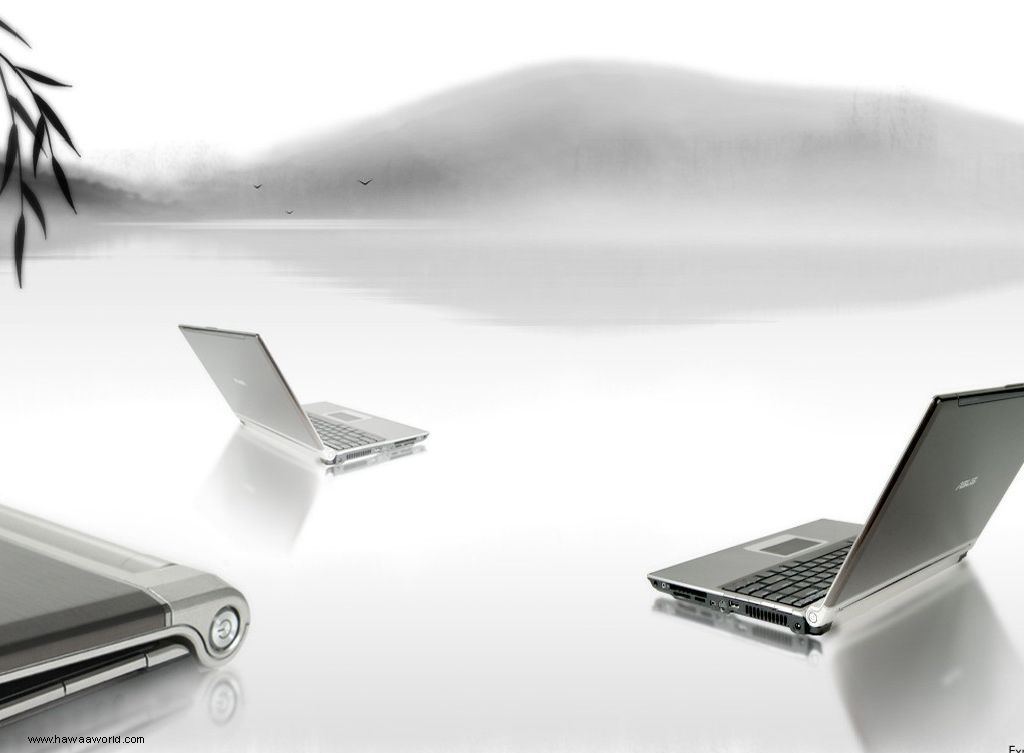 1-الوسائل المكتوبة: تعد من أكثر الوسائل دقة في نقل المعلومات وأقلها عرضة للتحريف أو التأويل أو التزوير، وهي الأفضل من ناحية حفظ المعلومات وإمكانية الرجوع إليها عند الحاجة، وتعتبر من الوسائل الرسمية والمعترف بها من طرف الهيكل التنظيمي للمنظمة.
التقارير: تعد من الوسائل الرئيسية في العمل الإداري وهي ضرورية لتنسيق الأعمال وتحديد المهام ومراقبة سيرها، وهي متعددة فمنها التقارير الإدارية ومنها التقارير التشغيلية حول وتيرة العمل، ما يعاب عنها هو أنها بطيئة الدوران.
 الملصقات: وهي التي تسعى الإدارة من خلالها إلى بث إعلاناتها الرسمية وإخبار العاملين بالأمور العاجلة والهامة، وبالتغيرات التي تحدث في قواعد العمل، وتعد لوحة الإعلانات من أهم أنواع الملصقات التي تمثل وجهة نظر المؤسسة بصورة دورية، أو تعليق العاملين ونقاباتهم حول الموضوعات التي تهمهم.
 علبة الأفكار: يقوم العاملون عبر هذه الوسيلة بطرح آرائهم واقتراحاتهم وانشغالاتهم على الإدارة العليا ولها فائدتان: الأولى أنها تسمح بتسهيل سبل العمل وظروفه، والثانية أنها تبعث جو مريح بين العمال.
 مجلة المؤسسة: تعد مجلة المؤسسة (النشرية) من الوسائل التي يتم من خلالها إخبار العاملين حول الأنشطة الجارية داخل المؤسسة سواء المتعلقة بالعاملين أو المؤسسة ككل، مما يسمح بتدعيم الروابط بين أفراد المؤسسة وزيادة الإحساس بالانتماء، وقد تكون أسبوعية أو شهرية أو فصلية.
تقنيات الاتصال الإداري الداخلي
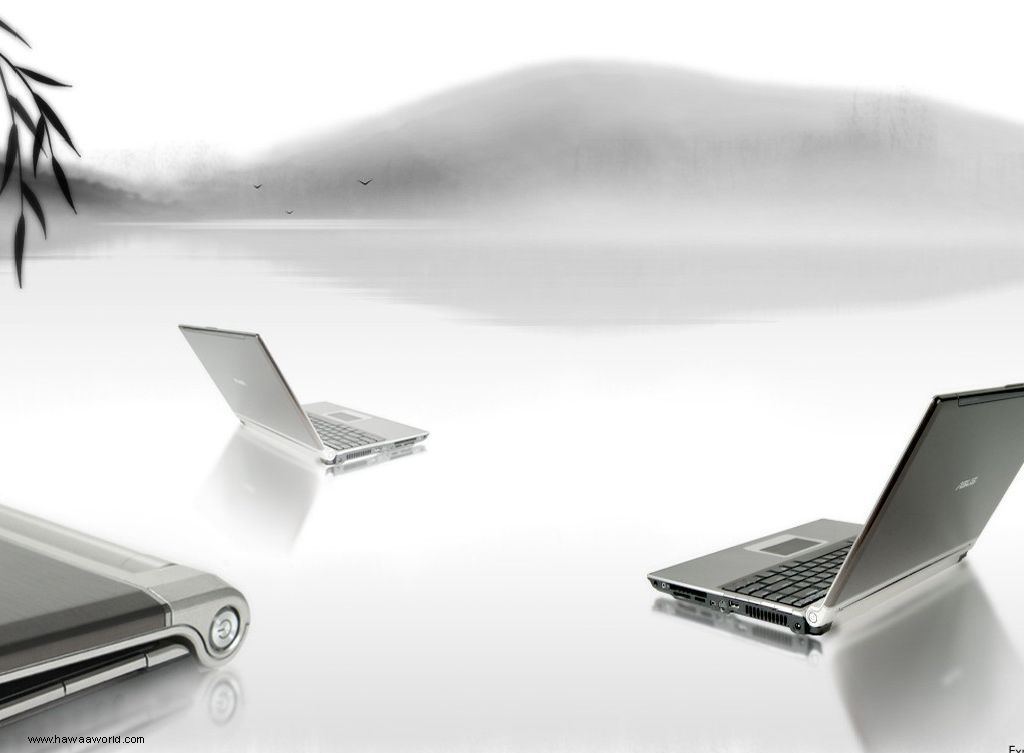 2-الوسائل الشفوية: تعد من أفضل الوسائل في تطوير العلاقات عكس المكتوبة التي تحدث انطباعا رسميا وتباعد في العلاقات. 
-الهاتف: يعتبر من أهم الوسائل الشفوية لامتيازه بالسرعة في نقل المعلومات وقلة تكلفته، كما أنه لا يجبر المسير على ترك مكانه خلال عملية الاتصال مع مختلف المصالح والمسؤولين، لقد شهدت هذه الوسيلة تطورات تكنولوجية عديدة زاد من فعاليتها، فبرز الهاتف المتلفز والهاتف مع ذاكرة لحفظ المعلومات في حالة غياب المستقبل، وأخيرا ربط الهاتف بمراكز الحسابات أو الإعلام الآلي والانترنت.
-الاجتماعات: وهي عبارة عن لقاءات تتم بين مجموعة من الأشخاص لتبادل الأفكار والآراء حول موضوع ما أو بقصد حل مشكلة معينة واتخاذ القرار الملائم في شأنها، وقد تكون اجتماعات دورية أو استثنائية تبعا للظروف، عموما تبرز الحاجة إليها في حالة عدم التمكن من الحصول على نتيجة أو حل موضوع معين عن طريق الوسائل الأخرى، وليكون الاجتماع جيد و ذا فاعلية يجب الإعداد له جيدا.
-المقابلات: وهي عبارة عن لقاء بين شخصين حيث تقوم المؤسسات باستخدامها لامتصاص مشاعر الغضب لدى العاملين أو لحل المشكلات.
3-الوسائل السمعية البصرية: برز هذا النوع من الوسائل بفضل التطور التكنولوجي في مجال الاتصالات والمعلوماتية، أبرز هذه الأدوات هي: أفلام الفيديو، الرسائل الالكترونية، شبكات الانترنت. وقد اعتمدت العديد من الشركات هذا النوع من الاتصال للتواصل مع العملاء عن طريق البريد الالكتروني وشبكات التواصل الاجتماعي ، بل إن بعض الشركات أصبحت تعقد اجتماعاتها بشكل افتراضي من خلال نقل حيثيات الاجتماع بالصوت والصورة في نفس اللحظة بما يطلق عليه Cybermeetings
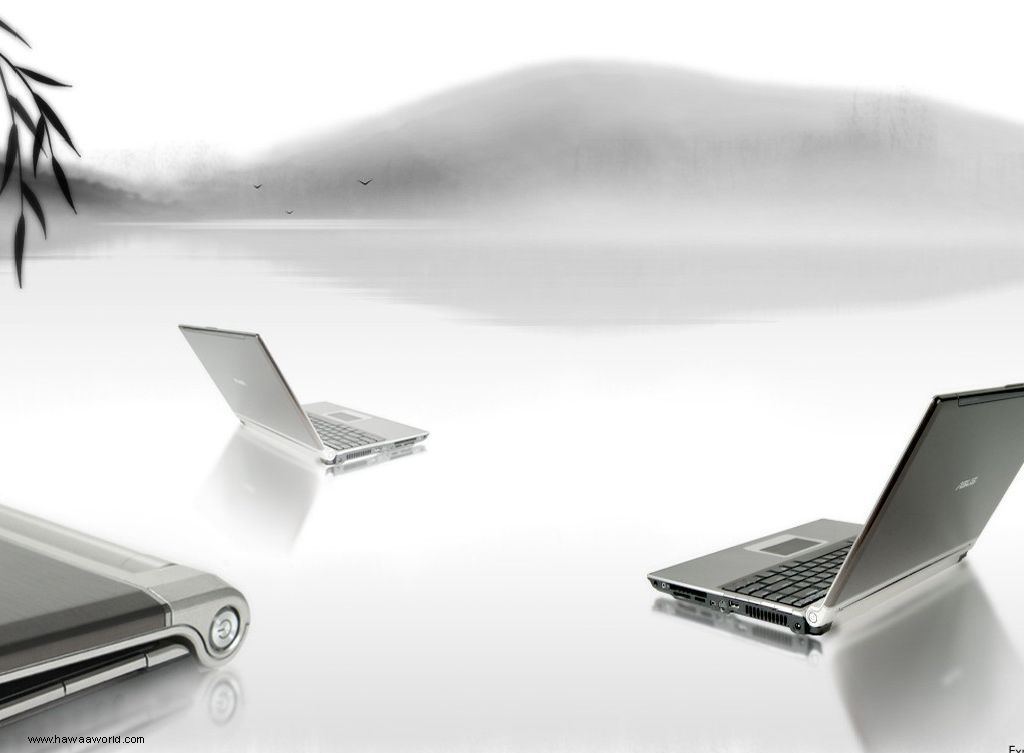 أسباب استخدام تقنيات الاتصال الحديثة
معوقات استخدام تقنيات الاتصال
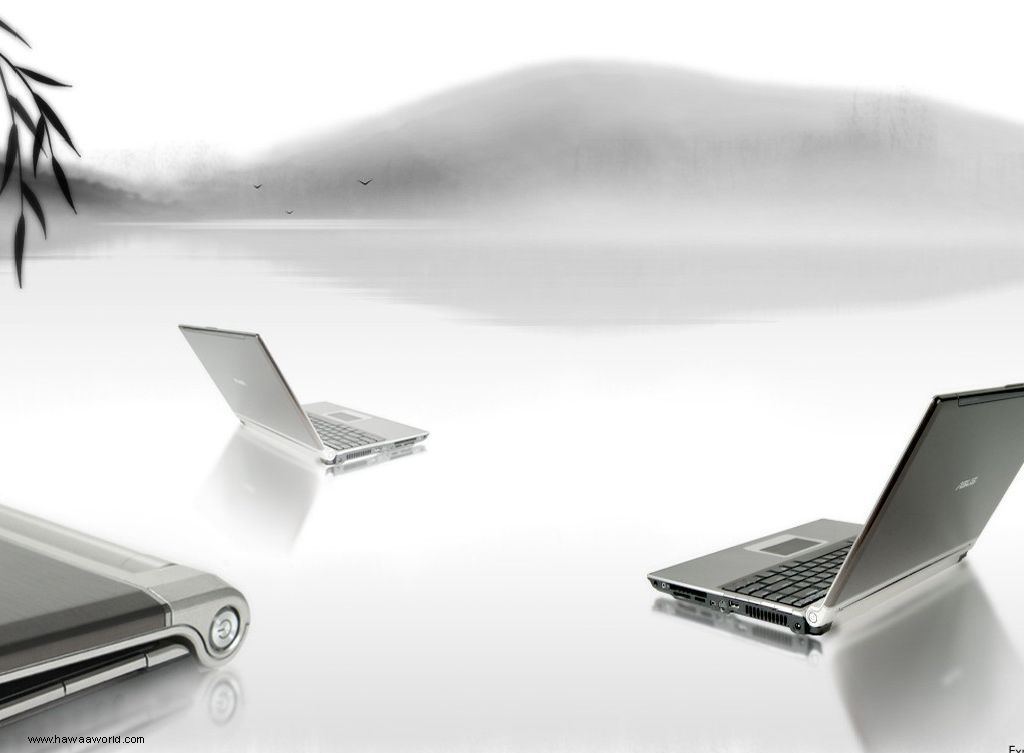 الكلفة المالية للكثير من تقنيات الاتصال المنتجة في الدول الصناعية سواء كان ذلك على مستوى الأجهزة أو النظم.
صعوبة ملاءمة بعض نظم وتقنيات الاتصال للنظم والاستخدامات المحلية.
الجانب النفسي المتمثل في صعوبة تخلي بعض المؤسسات عن أنظمة الاتصال التقليدية المستخدمة.
أنواع تقنيات الاتصال الإداري الحديث
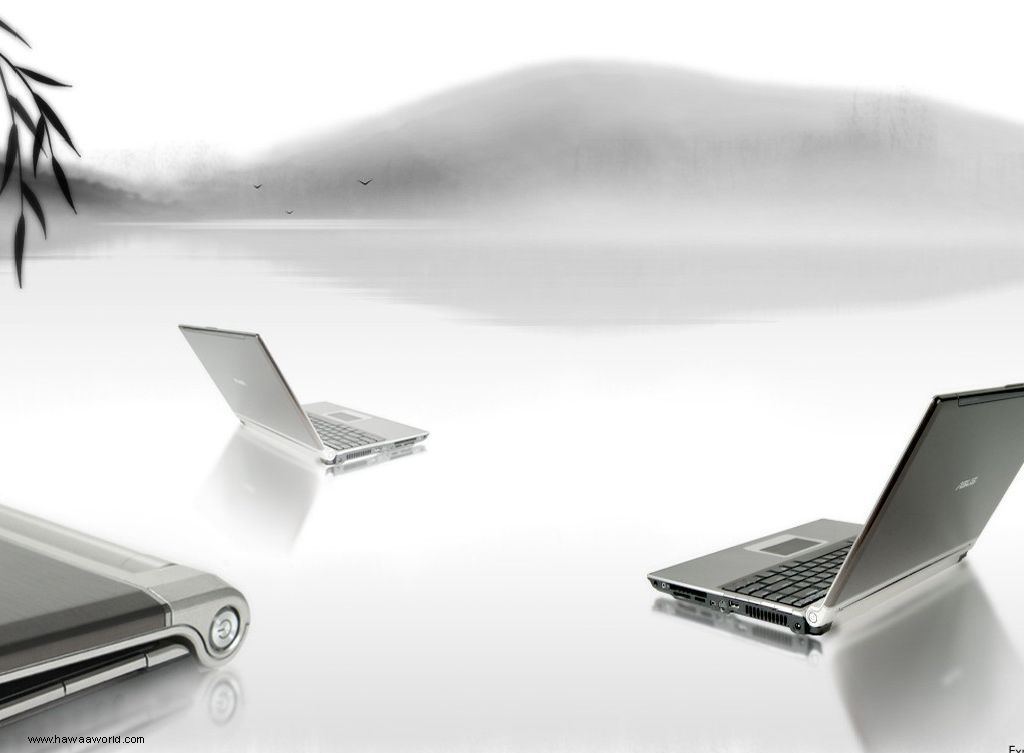 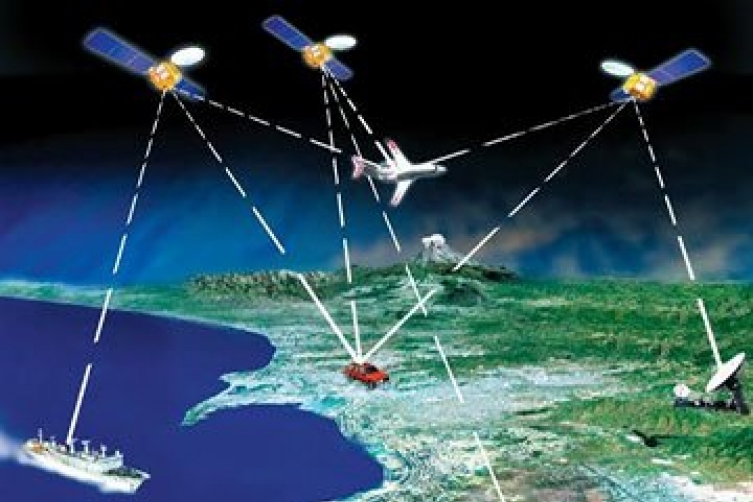 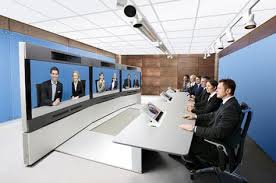 تكنولوجيا الاتصال عن بعد
الاقمار الصناعية
أنواع تقنيات الاتصال الإداري
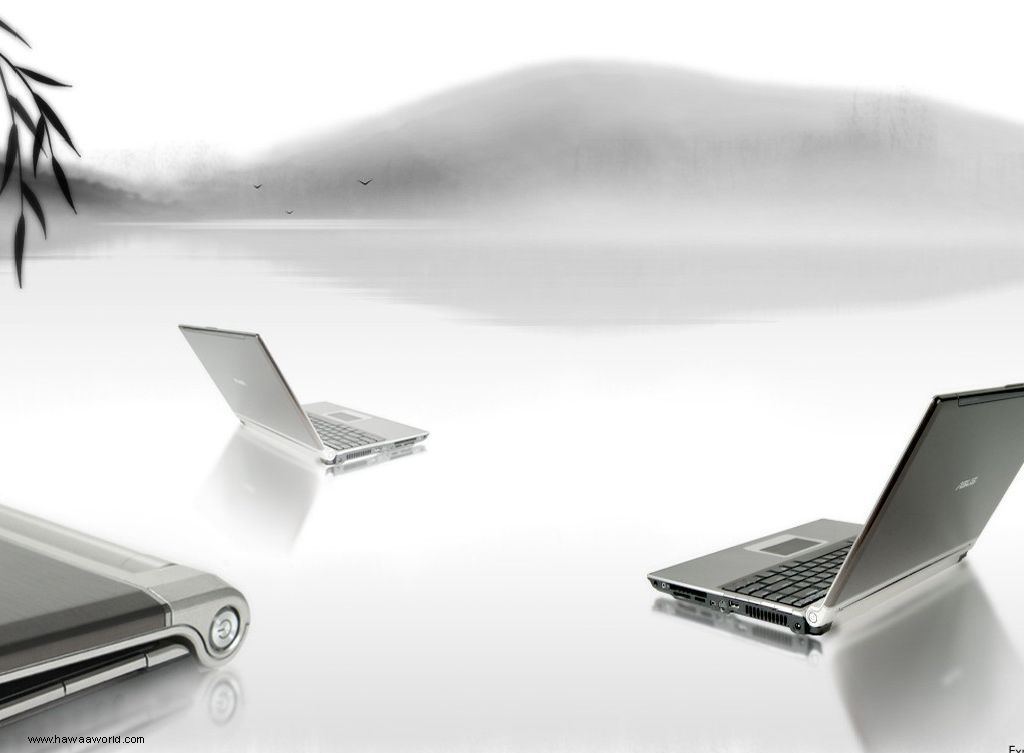 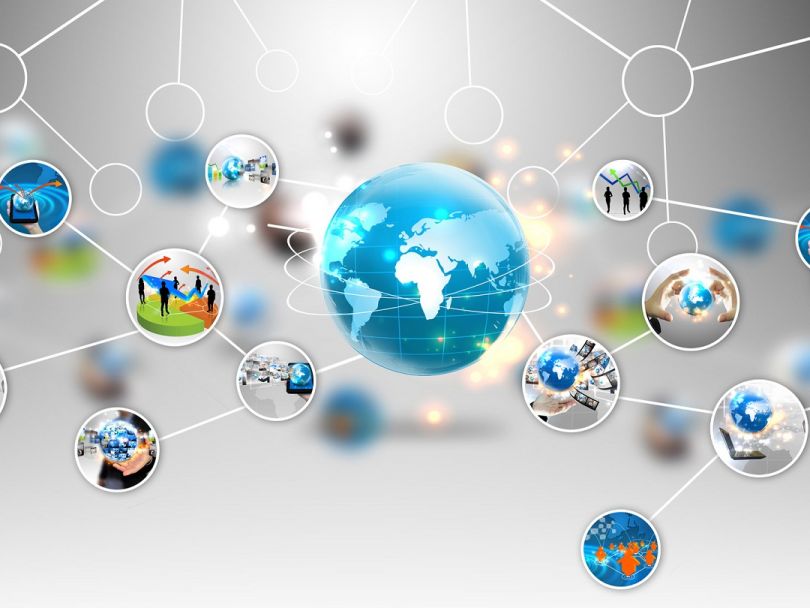 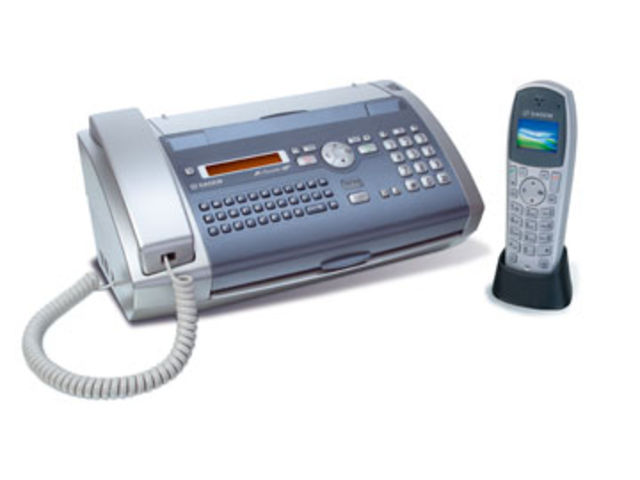 -الناسخ الهاتفي-
الأنترنت
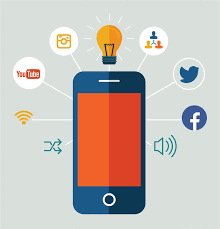 تكنولوجيا الاتصال الهاتفي
أسئلة تقييمية إجبارية
س1:يقول احد المفكرين“ ستختفي الكثير من المشاكل إذا تعلم الناس الحديث مع بعضهم البعض أكثر من الحديث عن بعضهم البعض“.
بناء على هذا القول حاول إبراز مايلي:
1- اهمية  عملية الاتصال بين الطلبة وبين الأساتذة والطلبة؟
2-معوقات الاتصال بين الطلبة وبين الأساتذة والطلبة؟
س2: قارن بين الاتصال الشفهي والاتصال غير اللفظي؟
س3:حدد أهم تقنيات الاتصال الإداري المستخدمة؟
يتم إرسال الإجابة إلى الايميل التالي  boudrama.mostefa@yahoo.fr